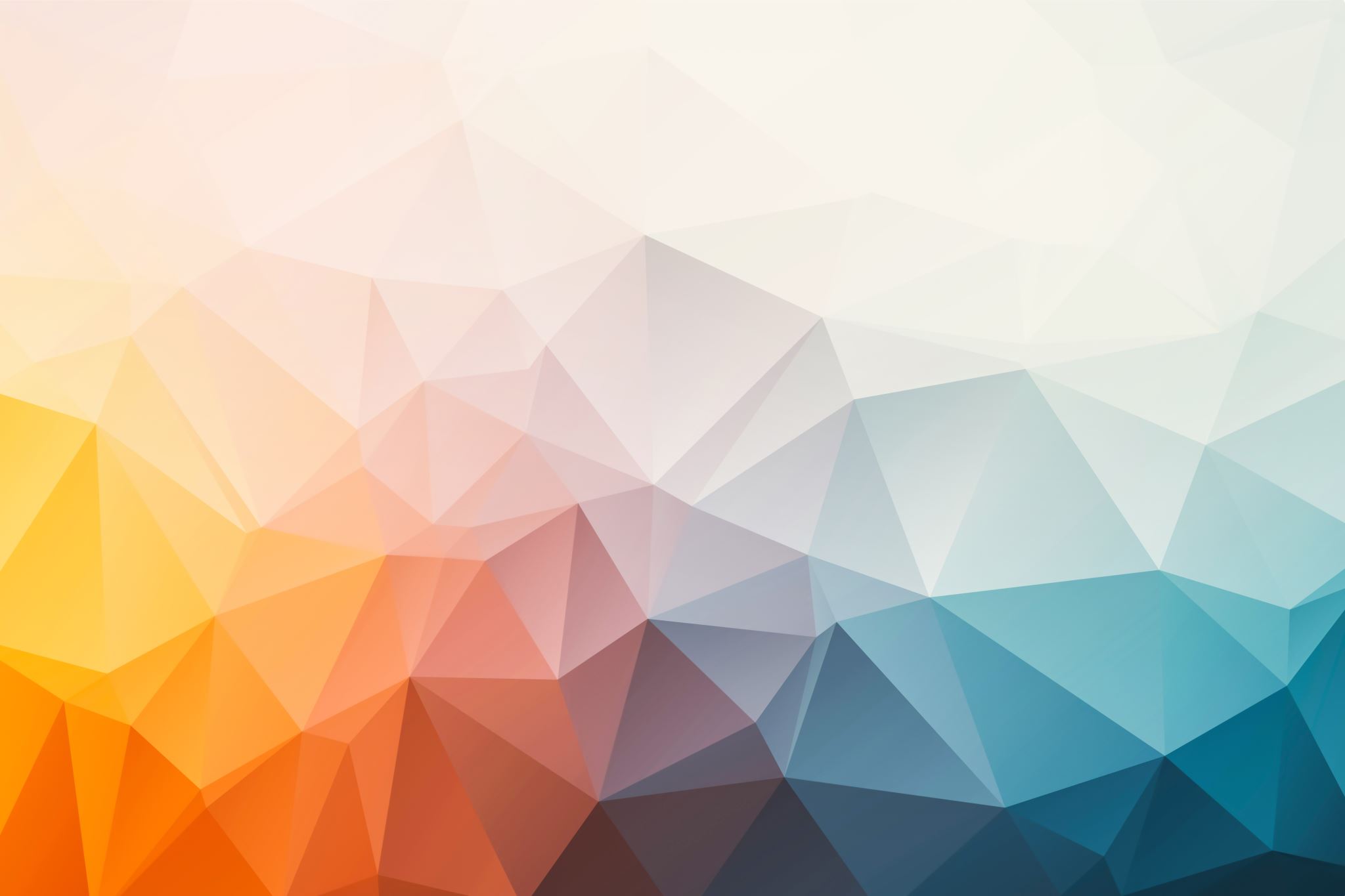 New Employee Food Safety Training Guide
Training provided by:
Chatham County Environmental Health
UNIT ONE: Food Safety Basics
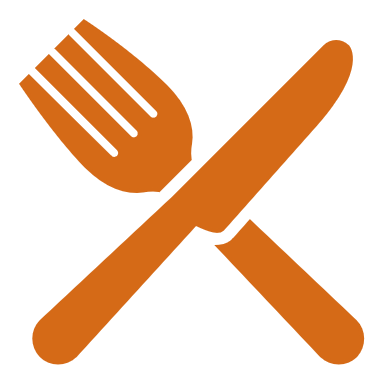 What is Food Safety?
The safeguarding and protection of food from anything that could harm consumer’s health.
Food Safety is Important
Impacts of Foodborne Illness
Population most affected by Foodborne Illness
Highly susceptible populations include:
Children,
Older adults
Pregnant
Immunocompromised
Y- young
O-older adults
P-pregnant
I-immune compromised
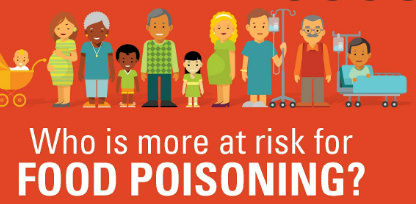 Top 5 Foodborne Illness Pathogens
Preventing Foodborne Illness
Training
Creating a Food Safety Culture is all our responsibility 
Follow a set of shared values to produce and provide safe food.
Know the risks associated with food prepared and served. 
Know why managing the risk is important.
Demonstrate that risks are effective managed.
Active Managerial Control
The responsibility of providing safe food for the consumer by developing and implementing food safety management systems to prevent, reduce, and eliminate the occurrence of foodborne illness risk factors. 
Reasonable care is when management takes all reasonable precautions and care to avoid committing a violation  of the FDA FOOD CODE.
Common Food Safety Hazards
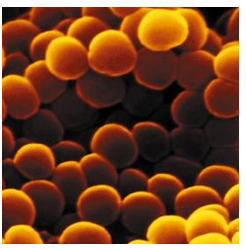 Biological
Bacteria, Fungi, Viruses, Parasites
Chemical
Allergens, Pesticides, Cleaners, 
Naturally occurring poison/toxins
Physical 
Metal, Glass, Plastic, Rocks, Fingernail, Hair
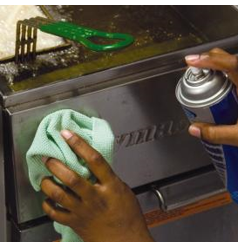 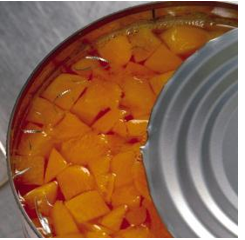 Most Common Factors Contributing to Foodborne Illness
Food Temperatures
Cooking 
Cooling
Hot/Cold Holding
Reheating
Approved Source
Cross-Contamination
Poor Cleaning and Sanitizing
Personal Hygiene
Factors Influencing Pathogen Growth
Food Allergens
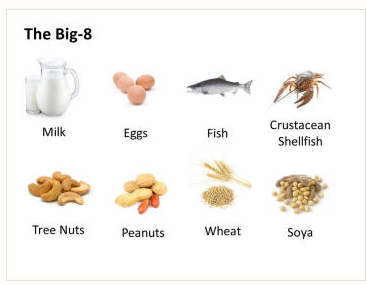 Food Allergens
Food allergy reactions:
Hives, itching, tingling in mouth, swelling of lips, tongue or face, wheezing, trouble breathing, diarrhea, vomiting or dizziness. 
Severe allergy reaction-tightening of airways difficulty breathing, shock, loss of consciousness. Anaphylaxis or Anaphylactic shock 
Food allergy versus food intolerance:  
A food allergy is the body’s immune system having an abnormal reaction to proteins in the food.
A food intolerance is when the digestive system is unable to digest certain food.
Food Allergens
Cross contact occurs when an allergen is inadvertently transferred from a food containing the allergen to a food that does not contain the allergen. 
Preventing Cross Contact
Storage-separate and label food with allergens
Handling-clean and sanitize utensils and surfaces after contact with allergens
Cooking surfaces- heat doesn’t eliminate allergens. Clean in between use
Handwashing-frequently during preparation and service
Buffet service-label service utensils and communicate with customers
Food Allergens
Unit 1- Review
Children are more susceptible to get a foodborne illness than adults.   TRUE or FALSE
About 3,000 people die from foodborne illness each  year.  TRUE or FALSE
Most bacteria require Food, Acidity, Temperature, Time, Oxygen and _______ to grow. 
A highly susceptible population include: children, older adults and _________________. 
A bone is a chemical food safety hazard.  TRUE or FALSE
Unit Review Answers
Children are more susceptible to get a foodborne illness than adults.   TRUE 
About 3,000 people die from foodborne illness each  year.  TRUE 
Most bacteria require Food, Acidity, Temperature, Time, Oxygen and Moisture to grow. 
Highly susceptible population include children, older adults, pregnant, and immunocompromised. 
A bone is a chemical food safety hazard. FALSE
UNIT TWO:  Purchasing and Receiving Food
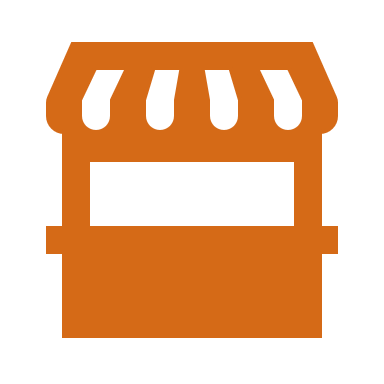 Flow of Food
**The greater number of steps, the greater the risk for a food safety hazard to occur.
Purchasing and Receiving: Best Practices
Obtain food from an approved source
An approved supplier is one who is accountable to a Regulatory Authority. 
Different foods may require different Regulatory Agencies
Fresh fruits and veggies may require GAP(Good Agricultural Practices) certification
Processed foods may require GMP(Good Manufacturing Practices)
Meat, Poultry, Dairy foods regulated by USDA
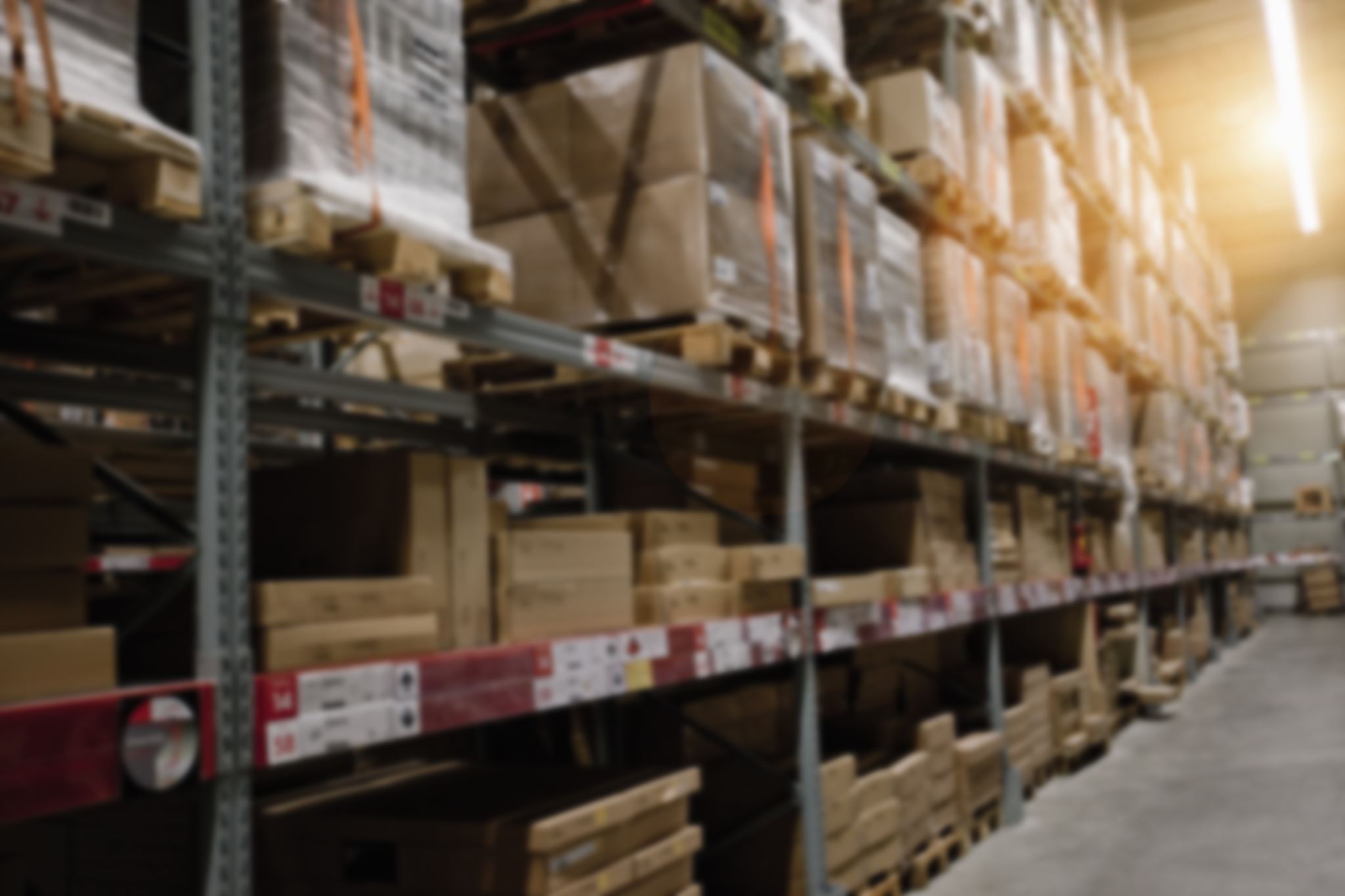 Approved Supply Requirements
Meet Regulatory Standards for operation
Delivery vehicles look and smell clean
Warehouse follow GAP/GMP procedures
Deliveries scheduled at a convenient time for food establishment
Delivery vehicle designed to maintain temperatures frozen solid; 41F or less; 135F or above
Provide written policy for returns/recalls
Packaging is clean/ no damage
No evidence of pests
Purchasing and Receiving: Food Establishment Requirements
Schedule deliveries at convenient time- no overnight drops
Train employees in correct receiving procedures(i.e., reject cold foods not frozen or at 41F or less). 
Check invoices
Check temperatures
Check dates
Label items with receive date
Clean area and adequate lighting
Clean equipment(hand trucks, carts)
Move perishable items to storage quickly(freezer/cooler)
Schedule only one supplier at a time
Separate rejected food from accepted food
Reasons for Rejecting Food Deliveries
Improper cold or hot holding
Food is past the use by date
Frozen food has large ice crystals(indicates thawed and refrozen)
Canned food is dented, leaking, swollen ends or no labels
Presence of pests or pest activity
Package damaged, contents leaking
Food does not meet approved specifications
Any food from uninspected home kitchen
Unit 2: Review
You can receive dented cans if only one large dent.  TRUE or FALSE
Milk should be checked for temperature before putting into cooler.  TRUE or FALSE
Frozen food with ice crystals can be placed into the freezer immediately.  TRUE or FALSE
Gnaw marks on food packaging is a sign of pest activity and food should be rejected.  TRUE or FALSE
Unit Review Answers
You can receive dented cans if only one large dent. FALSE
Milk should be checked for temperature before putting into cooler.  TRUE 
Frozen food with ice crystals can be placed into the freezer immediately. FALSE
Gnaw marks on food packaging is a sign of pest activity and food should be rejected.  TRUE or FALSE
UNIT THREE: Storage
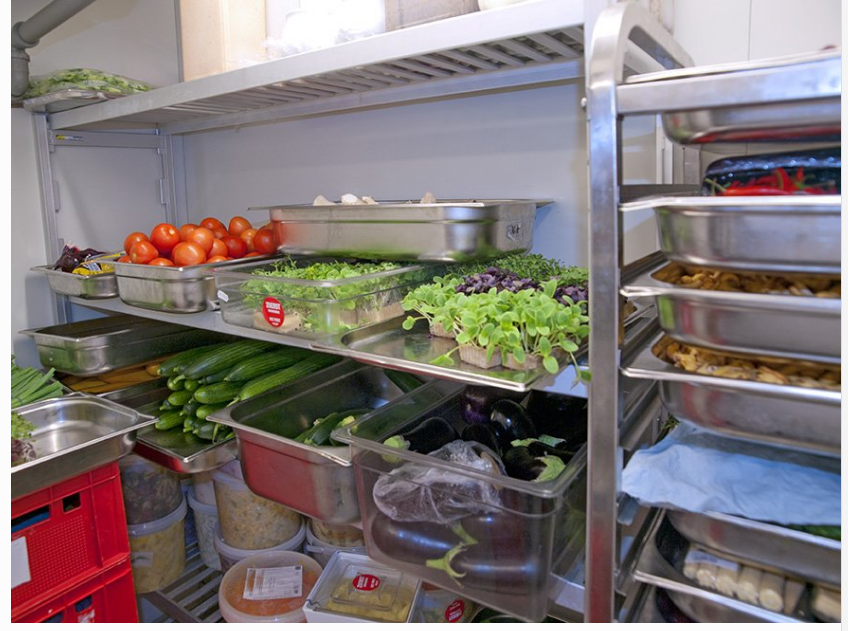 Food Storage
Improper storage can affect food quality and result in food waste due to spoilage.
Improper storage can increase the risk of cross- contamination and potential for foodborne illness.
Time Temperature Control for Safety(TCS)
TCS food is one that requires strict control of time and temperature during storage, cooking, cooling, holding to limit pathogen growth and/or toxin formation. 
Is the food a TCS food?
Acidity
Water Activity(Aw)
Combination of Acidity and Water Activity
Cooking
Packaging
Examples of TCS Food
Proper Food Storage in Refrigerators and Freezers
Proper Refrigeration Storage
Provide staff with training on correct labeling and food placement in cooler
Label foods and include dates
Rotate stock(FIFO-first in=first out)
Do not overload refrigerators
Prevent cross contamination(raw food with ready to eat food)
Have proper air circulation
Inspect and clean refrigerator
Adequate lighting 10foot candles
Keep refrigerator away from wall and 6” off floor. 
Keep food in refrigerator short term
Maintain temperature of foods at 41F or less. Ambient air temperature of refrigerator should be 38F or less. 
Monitor and record refrigerator temperatures. Thermometer should be placed near the door (warmest place in refrigerator).
Ready to Eat Food- Date Marking
Freezing stops the clock on date marking.
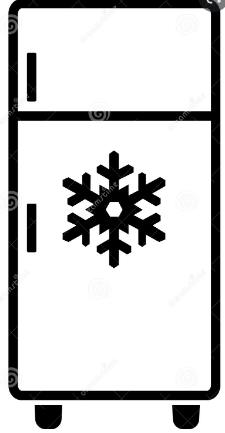 Proper Frozen Food Storage
Label and date (prevent freezer burn)
Rotate food (FIFO-first in-first out)
Prevent cross-contamination
Proper air circulation
Inspect and clean freezer frequently
Adequate lighting 10foot candles
Keep freezer away from wall and 6” off floor 
Maintain temperature so that food remains frozen
Monitor temperature of freezer by placing a thermometer at or near door
Proper Dry Food Storage
Label food and date
Rotate stock (FIFO)
Unwrapped foods store in pest proof bins with tight fitting lids with proper label
Avoid cross contamination with allergen containing foods
Store shelving away from walls and 6” off floor
Adequate lighting 10foot candles
Monitor area for pest activity
Proper and immediate clean up of spills
Proper air temperature range of 50-70F; relative humidity 50-60%
Proper Chemical Storage
Unit 3- Review
TCS food stored at 41F or less can be held for up to 7 days.            TRUE or FALSE
Food must be stored off the floor in dry stock areas at least 12”.  TRUE or FALSE
Refrigerators must have at least 10foot candles of light.  TRUE or FALSE
Thermometer must be placed a warmest part of refrigerator near or at the door.   TRUE or FALSE
Chemicals must be stored in original container.               TRUE or FALSE
Unit Review Answers
TCS food stored at 41F or less can be held for up to 7 days.  TRUE 
Food must be stored off the floor in dry stock areas at least 12”.  FALSE
Refrigerators must have at least 10foot candles of light.  TRUE 
Thermometer must be placed a warmest part of refrigerator near or at the door.   TRUE
Chemicals must be stored in original container. TRUE
UNIT FOUR-Preparation and Cooking
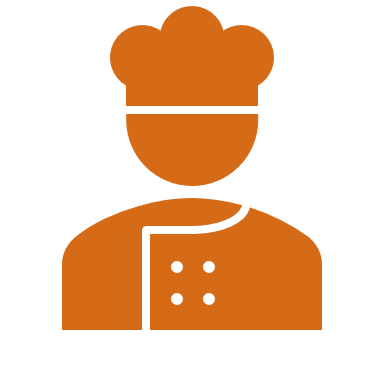 Cooking
Cooking time and temperature combinations are designed to reduce pathogens in food to a safe level. 
Reduction of pathogens to safe levels requires knowing, cooking, measuring, monitoring and recording the correct minimum internal temperatures and times of food.
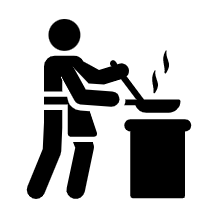 Cooking Rate Factors
Thawing Frozen Food
Minimum Proper Cooking Temperatures
Microwave Cooking
Food must be cooked to a minimum internal temperature of 165F. 
The food must be covered to retain moisture and stirred/rotated during the cooking process. 
The food must remain covered and allow to sit for 2 minutes before it is served.
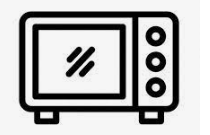 Reheating Food
Holding Food
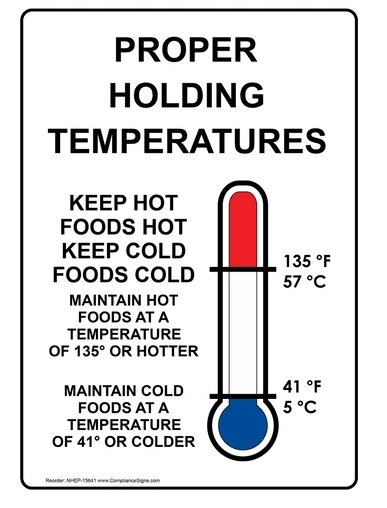 Hot Holding
Food must be hot held at 135F or above until served to consumer.
Cold Holding
Food must be cold held at 41F or less until served to consumer.
Checking Food Temperatures
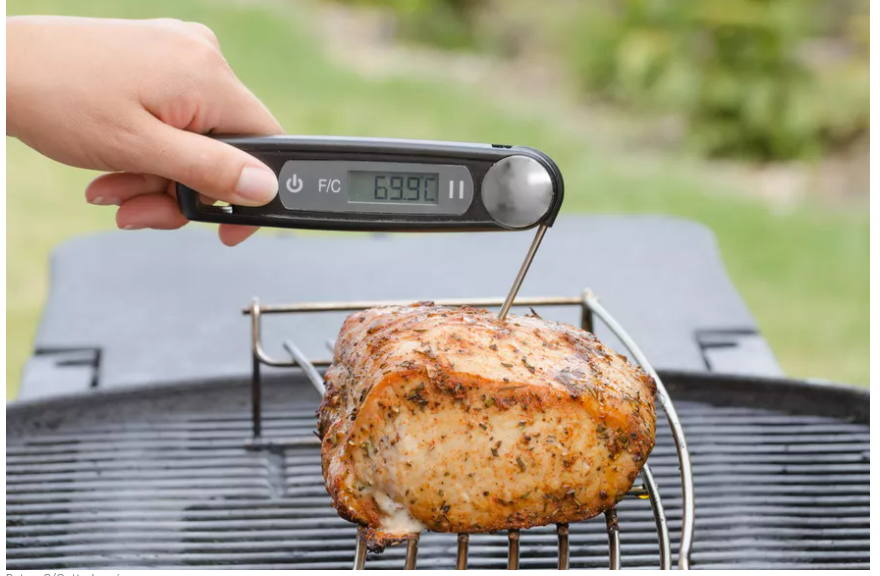 A thermometer is the best method for checking food temperatures. 
Follow the thermometer manufacturers instruction 
Measure the core temperature of TCS food.
Insert clean, sanitized probe thermometer into the center of thickest part of food
Stir liquid food before measuring the ensure even temperature.
Thermometers must be calibrated daily or when dropped to ensure accuracy.
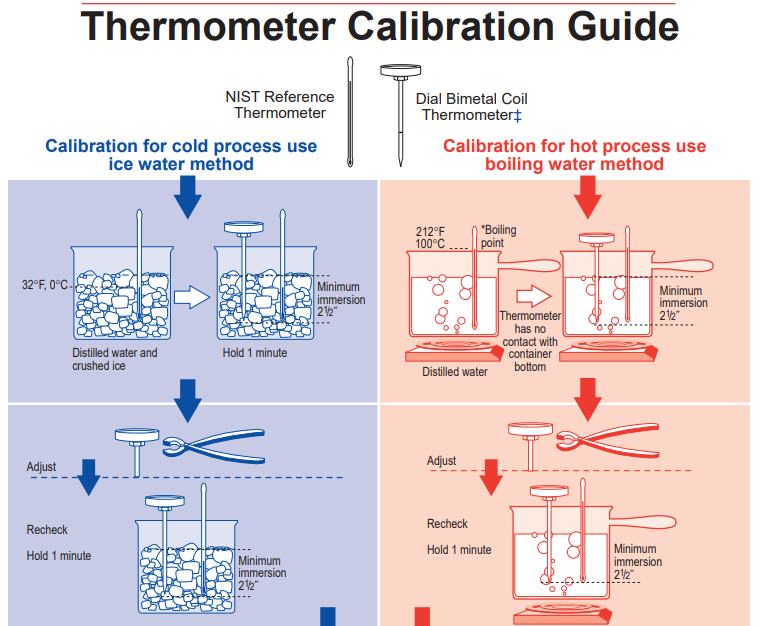 Ice Method
Boiling Point Method
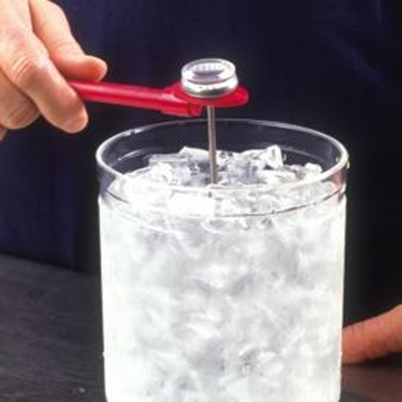 Consumer Advisory
The FDA Food Code requires a consumer advisory for any animal food such as beef, eggs, fish, lamb, milk, pork, poultry, or shellfish that is raw, undercooked or otherwise NOT processed to eliminate/reduce pathogens and is offered in a ready to eat form. 
The consumer advisory is letting the consumer know there is a risk with uncooked/unprocessed foods in a ready to eat form. 
The consumer advisory may be informed by brochures, menu, label statements, table tents, placards or other effective written communication.
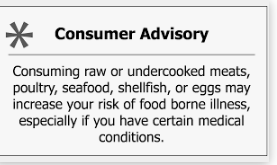 Unit 4- Review
The minimum internal cooking temperature for poultry is 165F.  TRUE or FALSE
A consumer advisory must be written only on the menu.       TRUE or  FALSE
There are 2 methods for calibrating food thermometers:  Boiling Point and Ice Point.   TRUE or FALSE
Hot food must be held at 145F until served to consumer.   TRUE or FALSE
TCS food reheated must reach 165F before served to consumer.   TRUE or  FALSE
Unit Review Answers
The minimum internal cooking temperature for poultry is 165F.  TRUE 
A consumer advisory must be written only on the menu. FALSE
There are 2 methods for calibrating food thermometers:  Boiling Point and Ice Point.   TRUE 
Hot food must be held at 145F until served to consumer. FALSE
TCS food reheated must reach 165F before served to consumer.   TRUE
UNIT FIVE- Time and Temperature Control for Safety
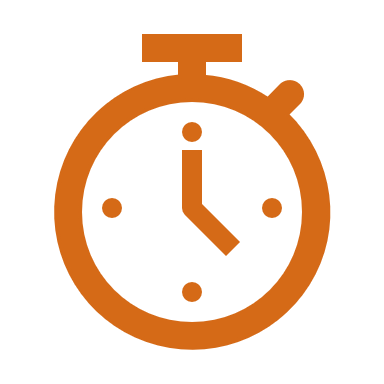 Cooling
Cooling food is a risky food process due to spore forming bacteria. 
Some bacteria can form spores that are resistant to heat and other unfavorable conditions. 
Spore forming bacteria are capable of developing toxins include Bacillus cereus, Clostridium Perfringens, and Clostridium botulinum. 
Proper cooling of food can prevent the growth of spore forming bacteria and toxin formation.
Spores cannot be killed by boiling, normal cooking, drying, freezing or most sanitizers.
Cooling
Properly cooled food can be stored at 41F or less for up to 7 days
Freezing stops the clock, the clock restarts when thawed. 
If mixing older food with new food use the older date. 
For example, chicken salad is made with cooked and cooled chicken on 7/21.  The chicken salad is made on 7/23. The chicken salad will need to be date marked for discard on 7/27. You start counting 7 days from the initial chicken cook/cool 7/21 date. 
Minimize leftovers, cook in small batches.
Proper Cooling Procedures- 2 stages
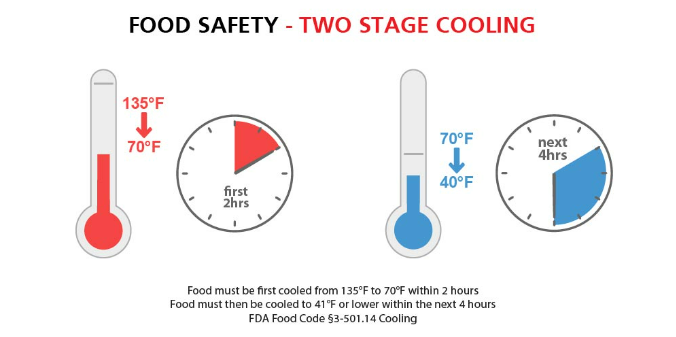 Cooling Factors
Time as Public Health Control
You can control the growth of bacteria through 2 ways: 
TIME 
Temperature. 
Some food is difficult to keep hot or cold (Pizza). 
TCS food can remain without temperature control for up to 4 hours. 
Must have written procedures in advance
Label food with start time
Start temperature of food must be 135F or 41F
Discard after 4 hours
Cannot reheat or re-cool food item
If food is monitored and does not exceed 70F, food can be held for 6 hours.
Specialized Processes
Some food processes are super risky. These processes require plans in place to control the hazards. 
Regulatory Agency approval will be needed for these processes. 
Special Processed foods include:
Curing food
Smoking food for preservation
Reduced Oxygen Packaging
Custom Processing Animals
Acidification 
Operating a Shellfish Tank
Unit 5- Review
Food can remain without temperature control for 7 hours.  TRUE or FALSE
Liquids cool faster than solids.  TRUE or FALSE
The ideal container to cool food is 4-5” in depth.            TRUE or FALSE 
Acidification is a specialized process.  TRUE or FALSE
Properly cooled food can be stored in the refrigerator for up to 7 days.   TRUE or FALSE
Unit Review Answers
Food can remain without temperature control for 7 hours. FALSE
Liquids cool faster than solids.  TRUE 
The ideal container to cool food is 4-5” in depth. FALSE 
Acidification is a specialized process.  TRUE 
Properly cooled food can be stored in the refrigerator for up to 7 days.   TRUE
UNIT SIX-Personal Hygiene and Reportable Illnesses
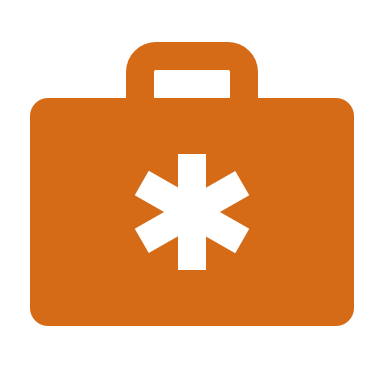 Personal Hygiene
An essential step in preventing foodborne Illness is good personal hygiene. Pathogens can be transferred from your skin or clothing to food or food contact surfaces. 
Wear a clean hat or hair restraint
Wear clean outer clothing
Remove apron when you leave kitchen
Personal Hygiene- HANDS
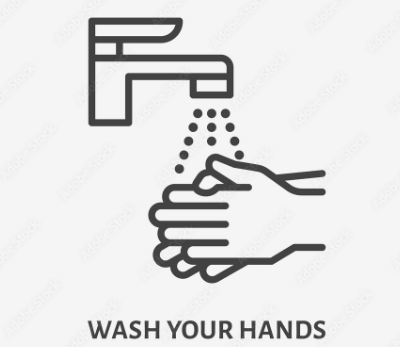 Hands, like gloves and dirty clothes, can contaminate food.
Hands
Keep fingernails clean and cut short
Do not wear nail polish
Do not wear fake nails
Cover cuts and sores with bandage and glove. 
Wash hands, wash hands, wash hands
Proper Handwashing
Always use a hand sink- do not use dish or prep sink
Hand sink must have adequate flow of 100F water
Wet hands, wrists, arms warm water and soap
Rub soap for 10-15 seconds
Rinse 
Dry with paper towel
Turn water off with paper towel
Hand sanitizers do not replace effective and proper handwashing
Handwashing sink Requirements
Adequate flow of 100F water 
Soap
Paper towel
Trash can
Handwashing reminder sign
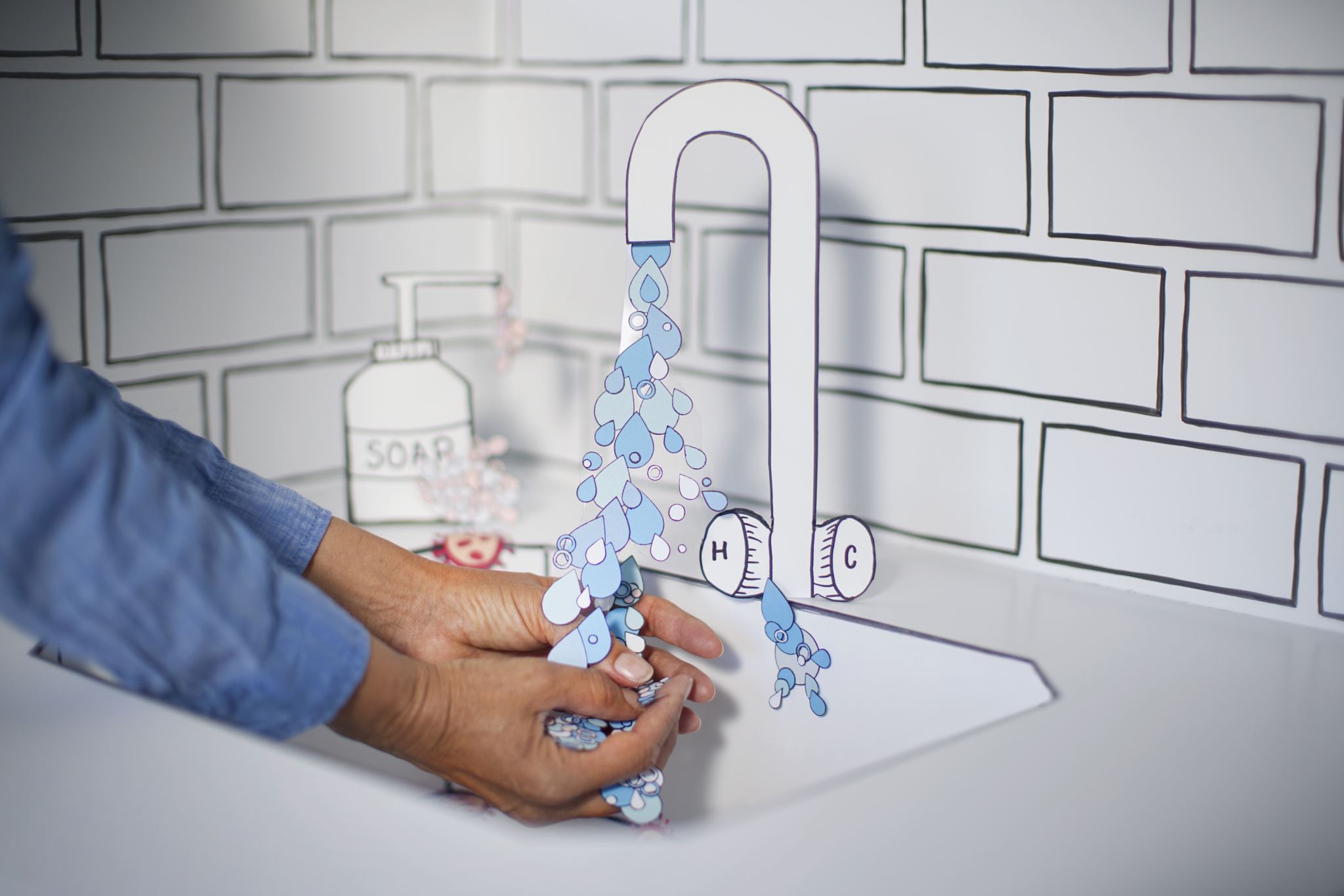 When to Wash Hands
Before-
Starting work 
Touching raw food 
Touching RTE food
Putting on gloves
During-
Food prep often
Switching between raw and cooked food
Switching between raw and RTE food 
After-
Handling raw food
Using bathroom
Coughing, sneezing, blowing nose
Touching body
Cleaning
Changing gloves
Taking a break
Touching money
Any activity that may contaminate hands
Reporting Illness
Sick staff can contaminate food and spread illness in the kitchen and to others. 
Do not allow sick staff to work while ill. 
Follow the food establishments Employee Health Policy. 
Follow the food establishments written plans for clean of vomit and diarrhea.
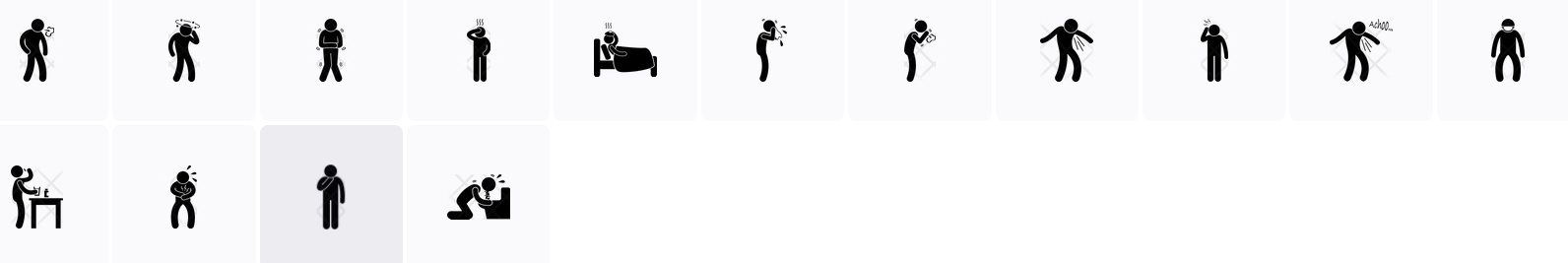 Employee Health Policy
If you need a copy of this poster, contact your assigned inspector
Clean up of Vomit and Diarrhea Plan
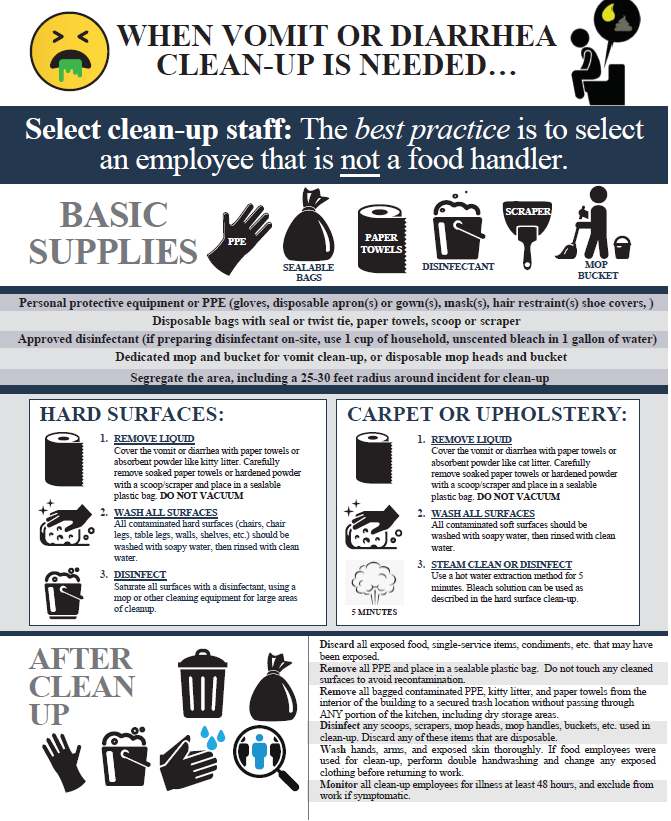 If you need a copy of this plan, contact your assigned inspector
Unit 6- Review
Hands can be washed at a food prep sink if soap and towels are available.   TRUE or FALSE
The entire handwashing process should take 40 seconds.         TRUE or FALSE
You can use hand sanitizer to replace handwashing.                TRUE or FALSE
Hands must be washed after handling money.                           TRUE or FALSE
Food handlers should follow the food establishments Employee Health Policy.  TRUE or FALSE
Unit Review Answers
Hands can be washed at a food prep sink if soap and towels are available. FALSE
The entire handwashing process should take 40 seconds. FALSE
You can use hand sanitizer to replace handwashing. FALSE
Hands must be washed after handling money.                           TRUE
Food handlers should follow the food establishments Employee Health Policy. TRUE
UNIT SEVEN- Cleaning and Sanitizing
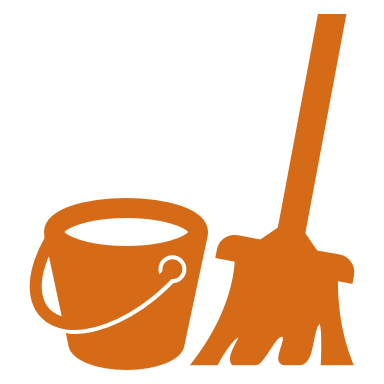 Cleaning and Sanitizing
Cleaning and Sanitizing
Why?
Reduce the risk of biological contamination
Remove food, reducing bacteria on a surface
Protect food from contamination
Avoid attracting pests
Maintain safe environment
Cleaning and Sanitizing
What to clean? 
 All surfaces*
Handles, Doors, Shelving
Switches
Trash bins
What to sanitize?
All food-contact surfaces
Cutting board
Prep tables
Utensils
Slicers, Mixers, Knives, Tongs
Containers
Service items
*All surfaces can be cleaned and sanitized
Cleaning and Sanitizing
When?
All food contact surfaces should be cleaned and sanitized frequently. 
FDA Food Code requires every 4 hours when used at room temperature. 
Clean and sanitize 
Before using equipment or utensils
Before switching to another type of food
As often as possible(every 4 hours of constant use)
End of shift
Anytime a risk of contamination
Cleaning and Sanitizing
How cleaning and sanitizing can be done:
Manual
Use of 3 compartment dish sink
Mechanical
Using of a dishwashing machine
Cleaning of fixed equipment
Manual and clean in place procedures
Manual Dishwashing Method
Pre-flush and pre-scrape
Wash at 110F
Rinse
Sanitize
Air dry
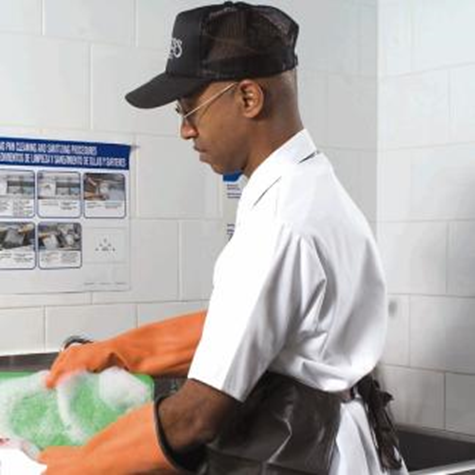 How to Sanitize
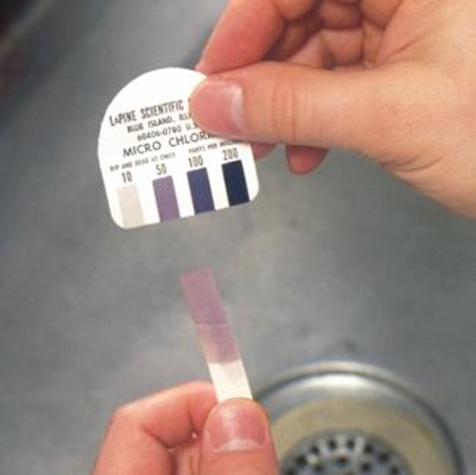 Cleaning and Sanitizing- Test Strips
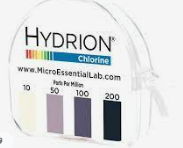 Always follow manufacturer instructions and monitor concentration of sanitize with test strips. 
Quat 
Chlorine
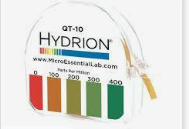 Chemical Safety
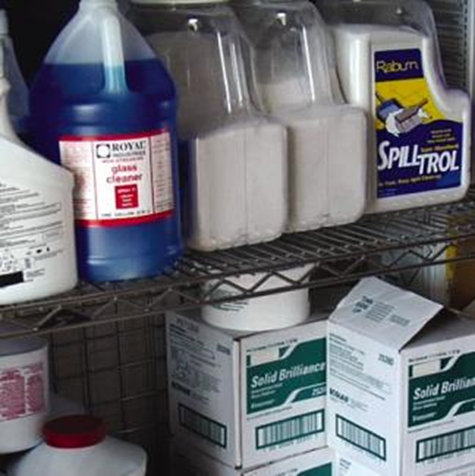 Safety Data Sheets provide important information for all chemicals used at the food establishment. Keep Safety Data Sheets for reference.
Unit 7- Review
Surfaces must be sanitized before they can be cleaned.   TRUE or FALSE
Cleaning reduces the numbers of pathogens to a safe level.  TRUE or FALSE
Safety Data Sheets contain information about how to clean and sanitize.  TRUE or FALSE
A slicer must be cleaned and sanitized.  TRUE or FALSE
A test strip must be used for checking sanitizer strength.  TRUE or FALSE
Unit Review Answers
Surfaces must be sanitized before they can be cleaned. FALSE
Cleaning reduces the numbers of pathogens to a safe level. FALSE
Safety Data Sheets contain information about how to clean and sanitize. FALSE
A slicer must be cleaned and sanitized.  TRUE 
A test strip must be used for checking sanitizer strength.  TRUE
UNIT EIGHT-Integrated Pest Managment
Pest Management
Pests such as insects and rodents can contaminate food as well as damage the building. 
Common pests:
Insects
Hide in cracks often move to boxes and bags
Carry pathogens
Birds
Contaminate via droppings
Pets
Can be a source of contamination(only service animals allow in inside dining area)
Rodents
A sign of poor sanitation
Can carry disease
Pest Management
Pest Management
FDA FOOD CODE Standards for controlling pests:
Premises maintained
Pest proof building
Routinely inspect incoming deliveries/supplies for pests
Use pest control methods
Eliminate harborage conditions(places pests can breed and hide)
Pest Management
Dry Storage areas:
Maintain door that close tightly
Repair cracks or holes in building
Monitor deliveries for pests
Remove from boxes and take boxes out immediately 
Date and use FIFO food rotation
Store food in tightly sealed bins
Store food shelving away from walls and off floor at least 6”
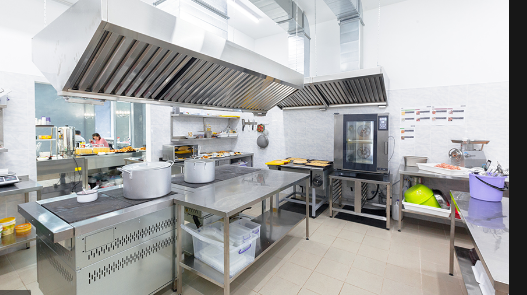 Pest Management
Kitchen
Leave all equipment clean and dry
Clean up, remove food debris and garbage daily
Clean floor drains daily 
Clean tables, chair and floors
Remove all trash and garbage daily 

Trash and Recycling
Maintain recycle bins- clean and good condition
Use liners and tight-fitting lids
Empty frequently and at least daily 
Wash and dry bins regularly
Keep dumpster lids closed, have drain plugs, keep on concrete pad
Keep trash area 15 feet away from kitchen
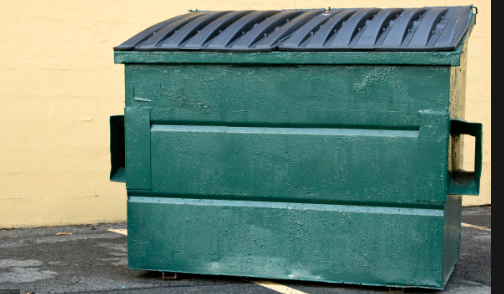 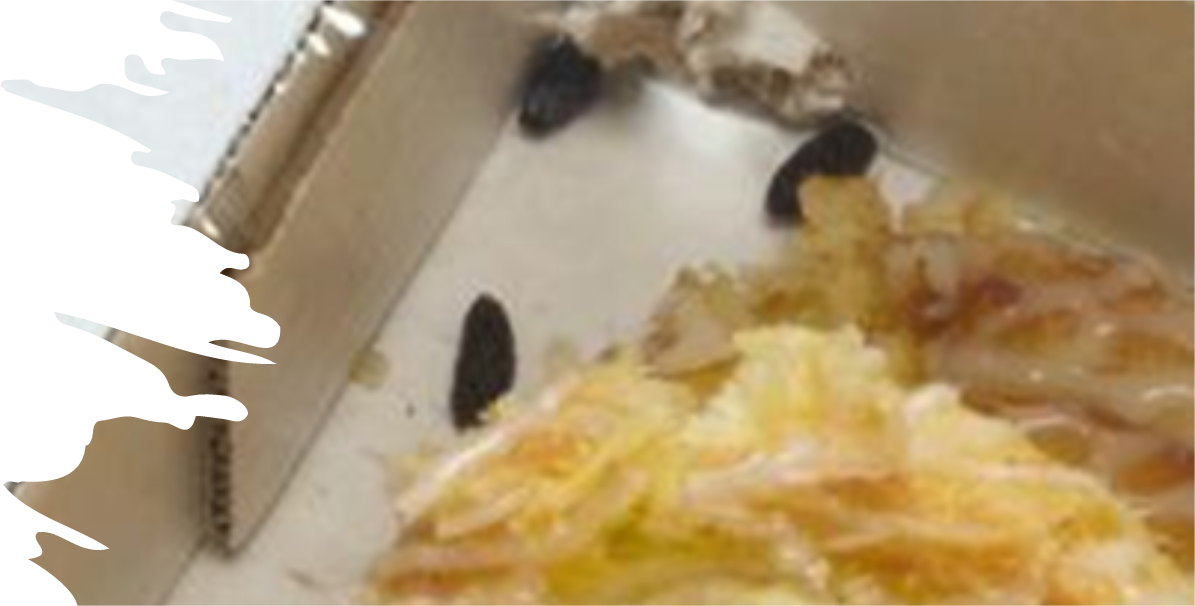 Pest Management
Conduct routine inspections of building for signs of pests
Identify pest harborages
Monitor deliveries
Look for dropping, gnaw marks and trails 
Communicate with your Pest Control Operator 
Keep a record of pest sightings
Explain attempts to at control measures
Show location of any baits/traps. 
Accompany PCO during the visit to learn more about where pest hide.
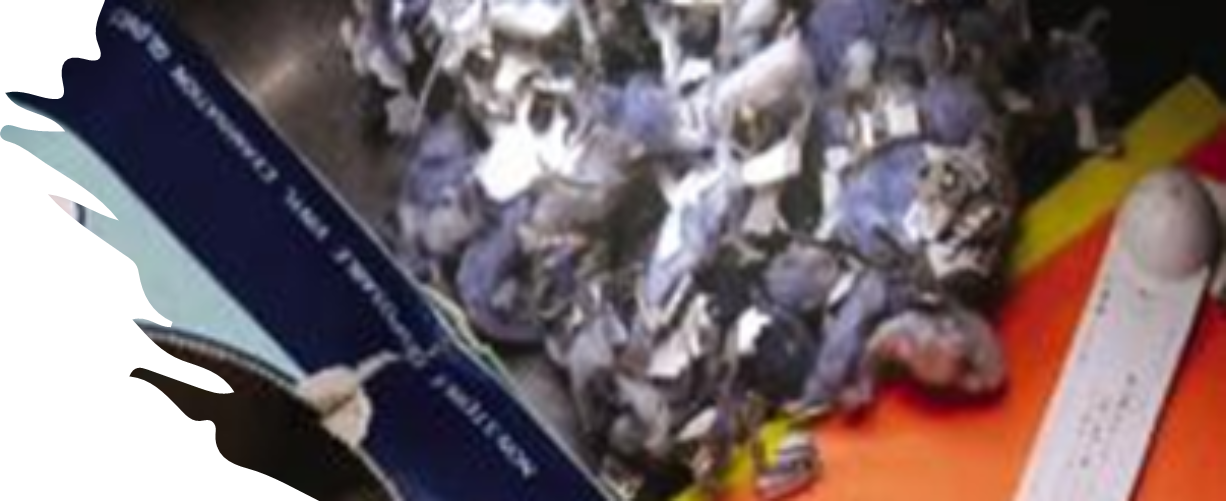 Unit 8- Review
Food establishment buildings should be pest proof.  TRUE or FALSE
Pests need FOOD, SHELTER and _____ to thrive. 
Tight-fitting lids should not be used for food. TRUE or FALSE
Remove boxes from dry stock room immediately.           TRUE or FALSE
Trash areas should away from the kitchen at least 20 feet.  TRUE or FALSE
Unit Review Answers
Food establishment buildings should be pest proof.  TRUE 
Pests need FOOD, SHELTER and ACCESS to thrive. 
Tight-fitting lids should not be used for food. TRUE or FALSE
Remove boxes from dry stock room immediately.           TRUE 
Trash areas should away from the kitchen at least 20 feet. FALSE
End of Training Review
Q1
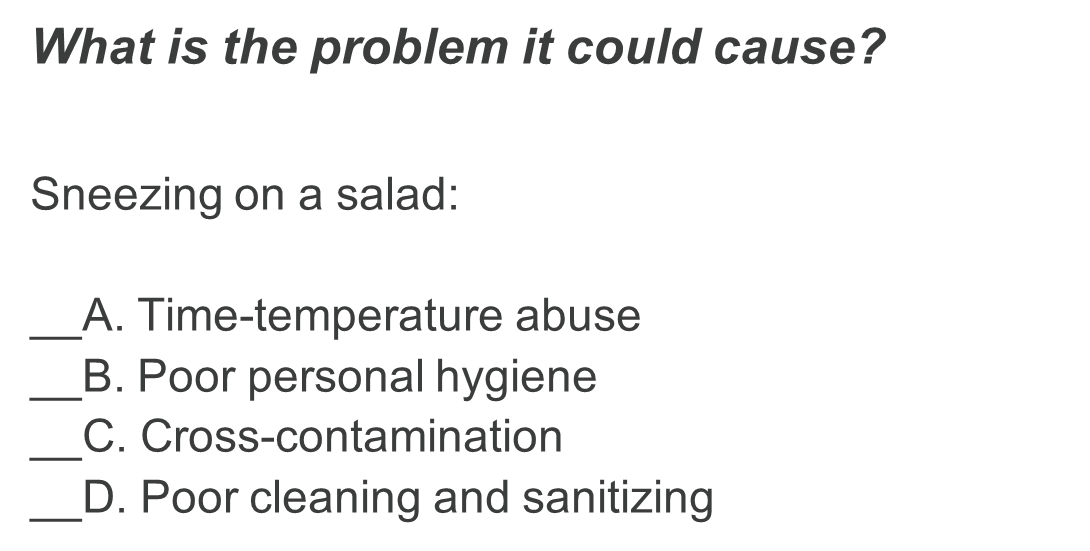 Q2
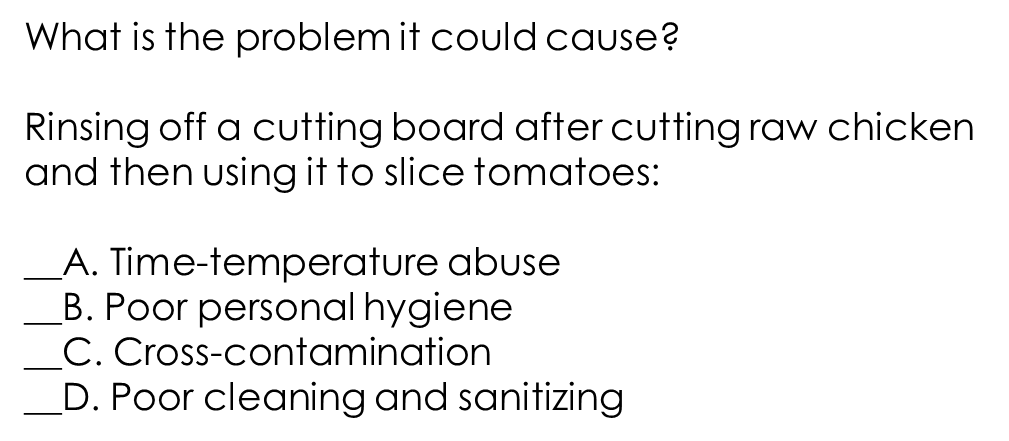 Q3
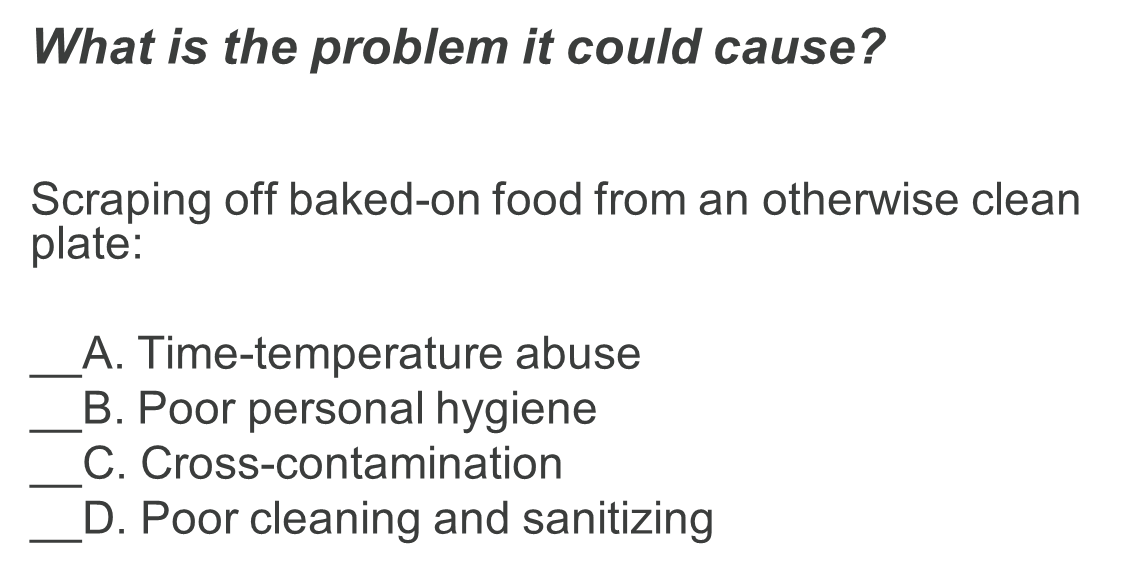 Q4
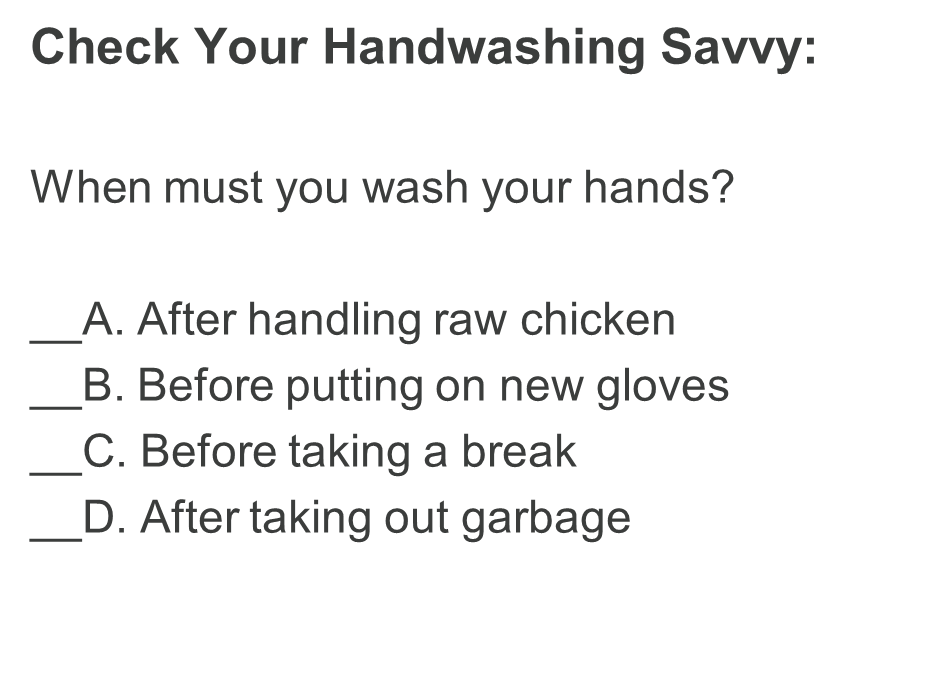 Q5
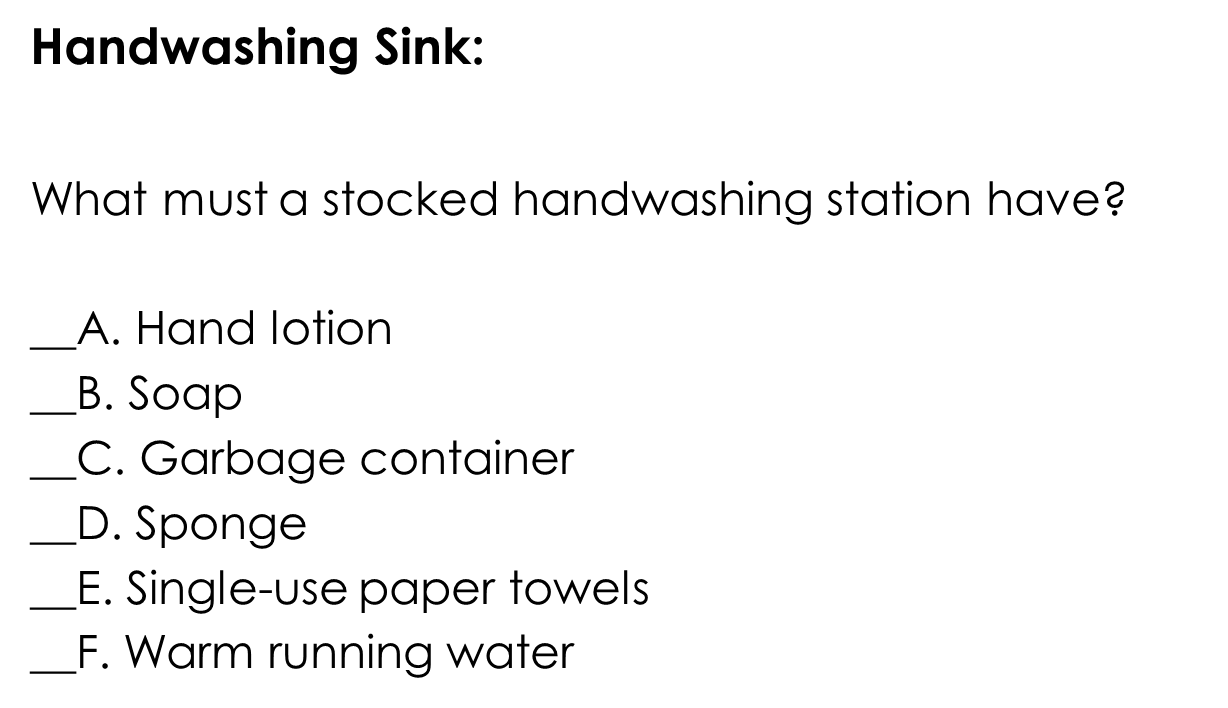 Q6
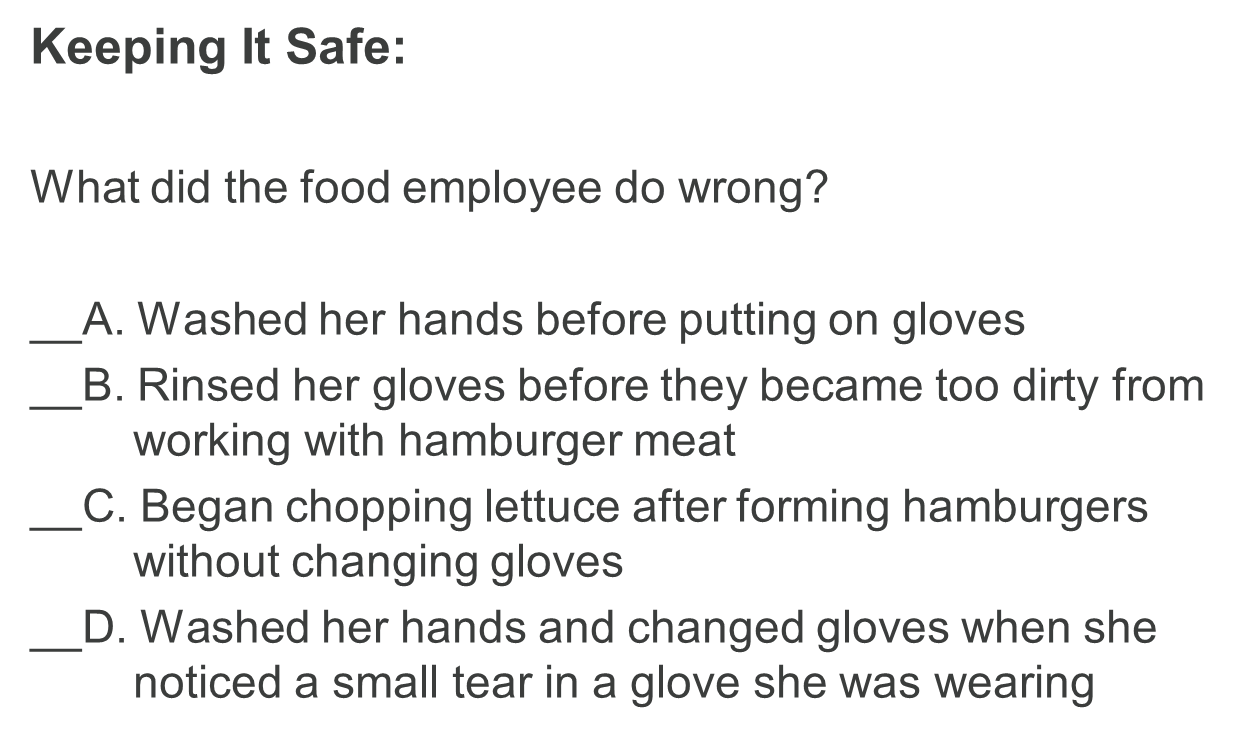 Q7
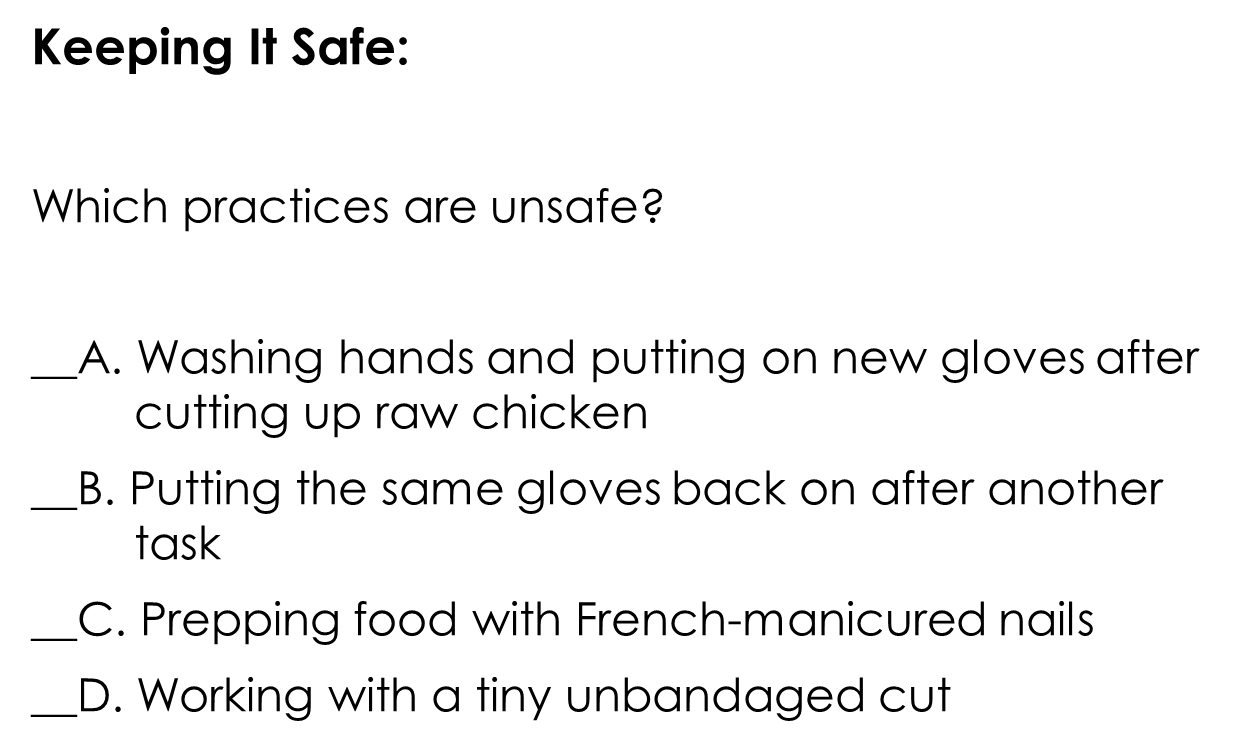 Q8
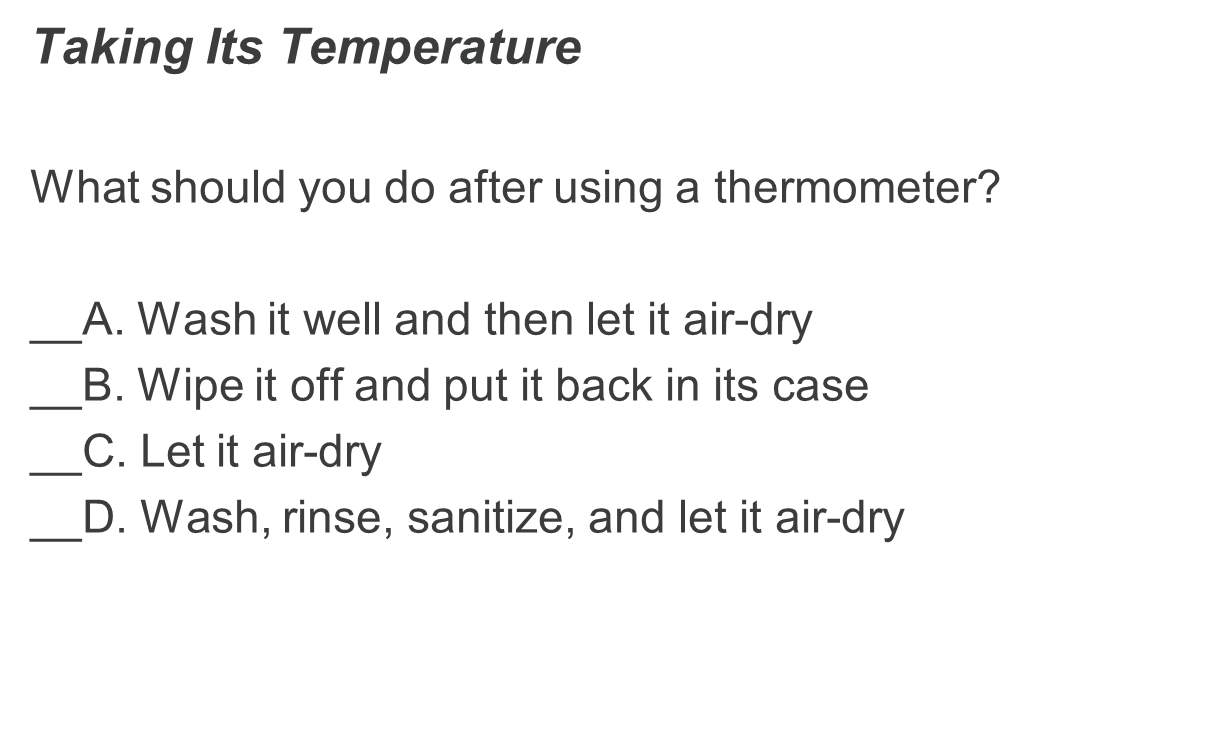 Q9
Q10
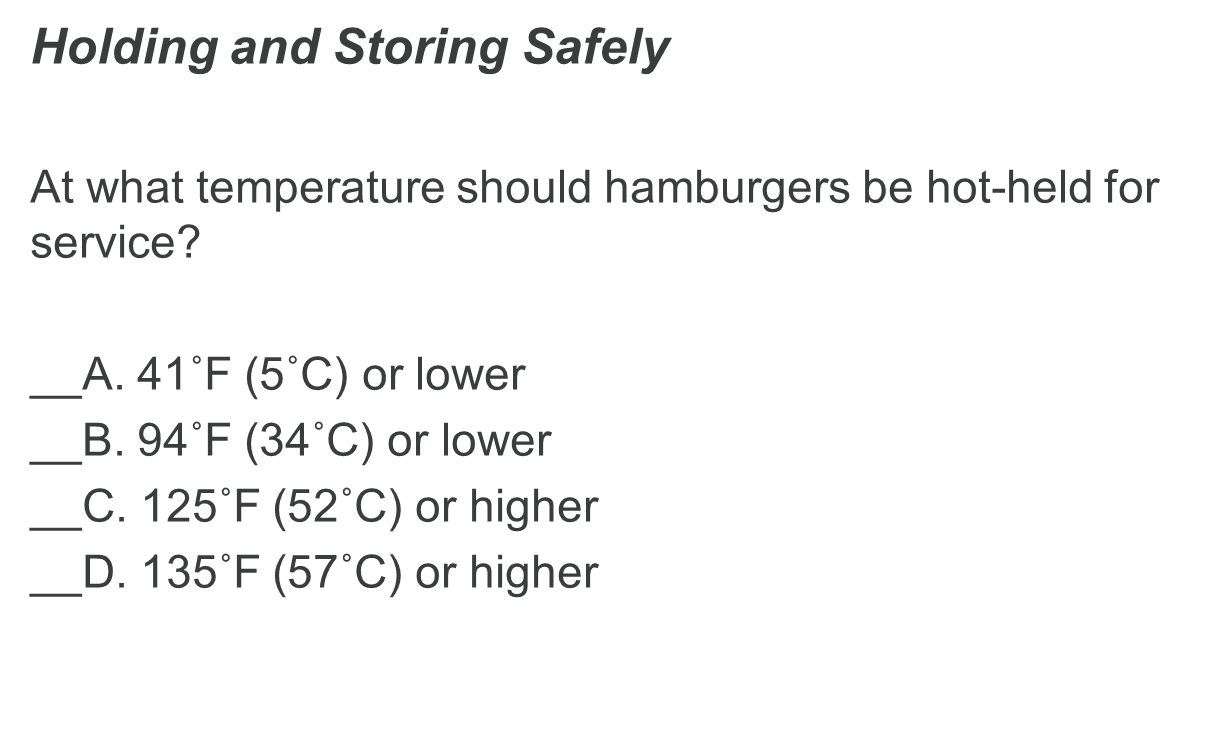 Q11
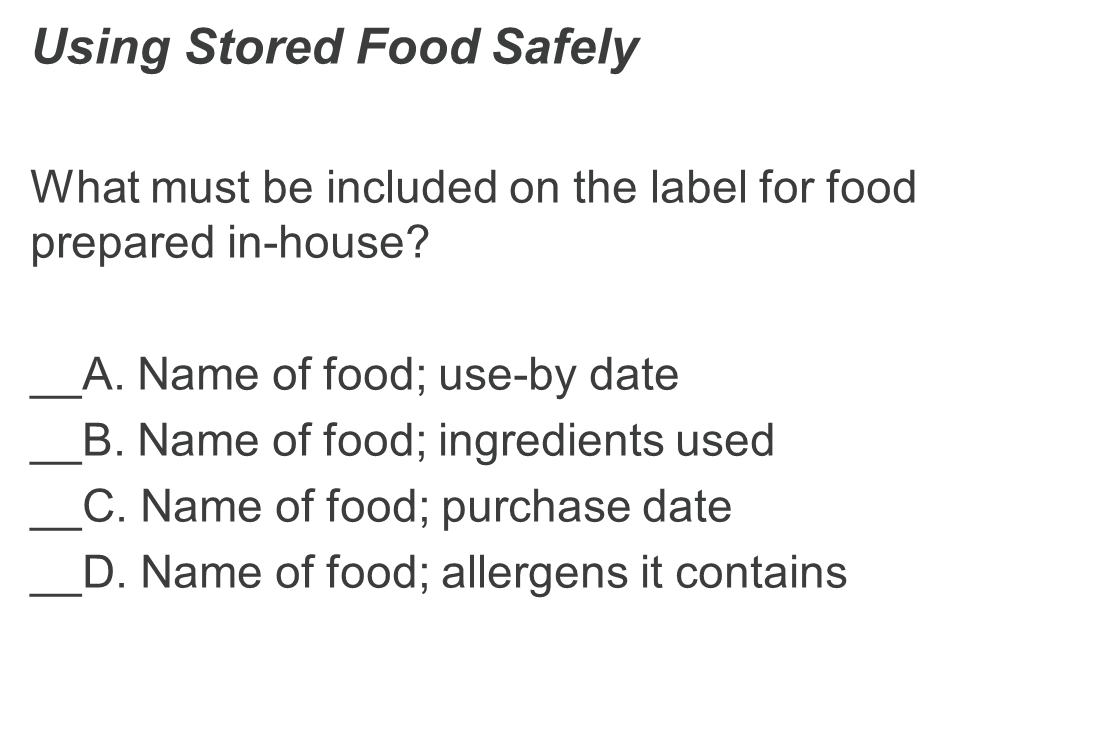 Q12
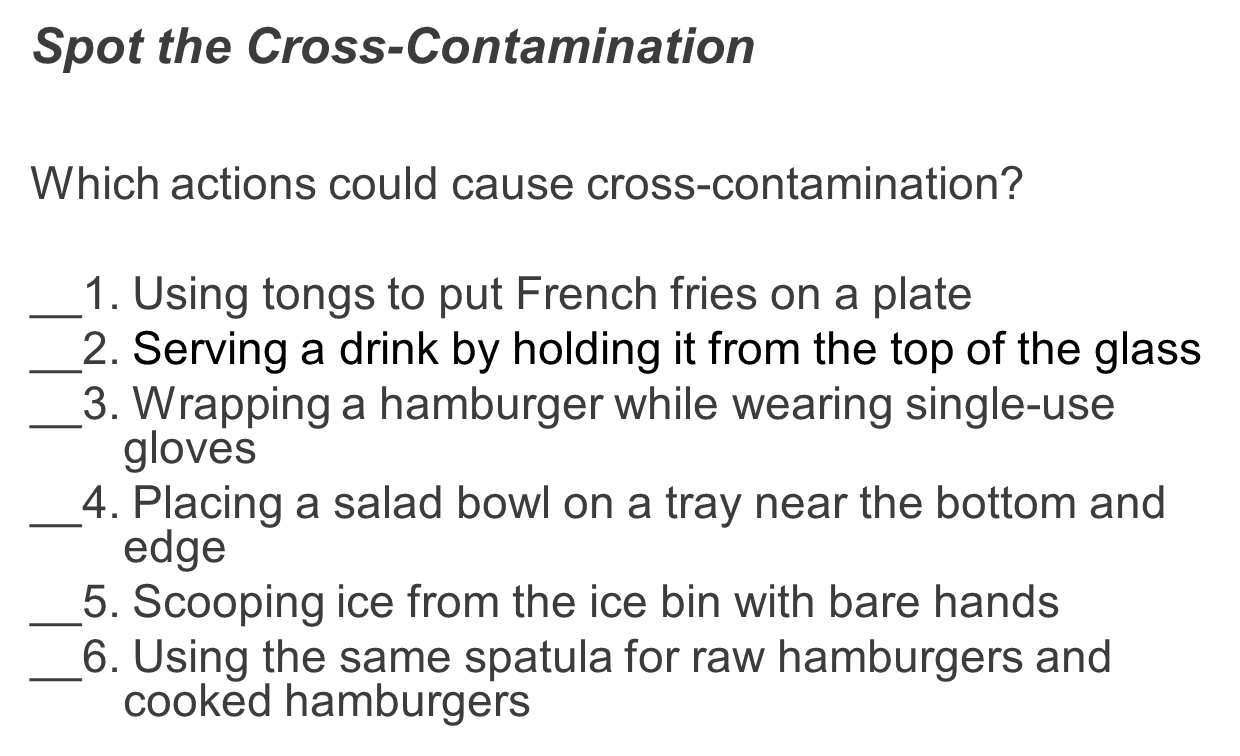 Q13
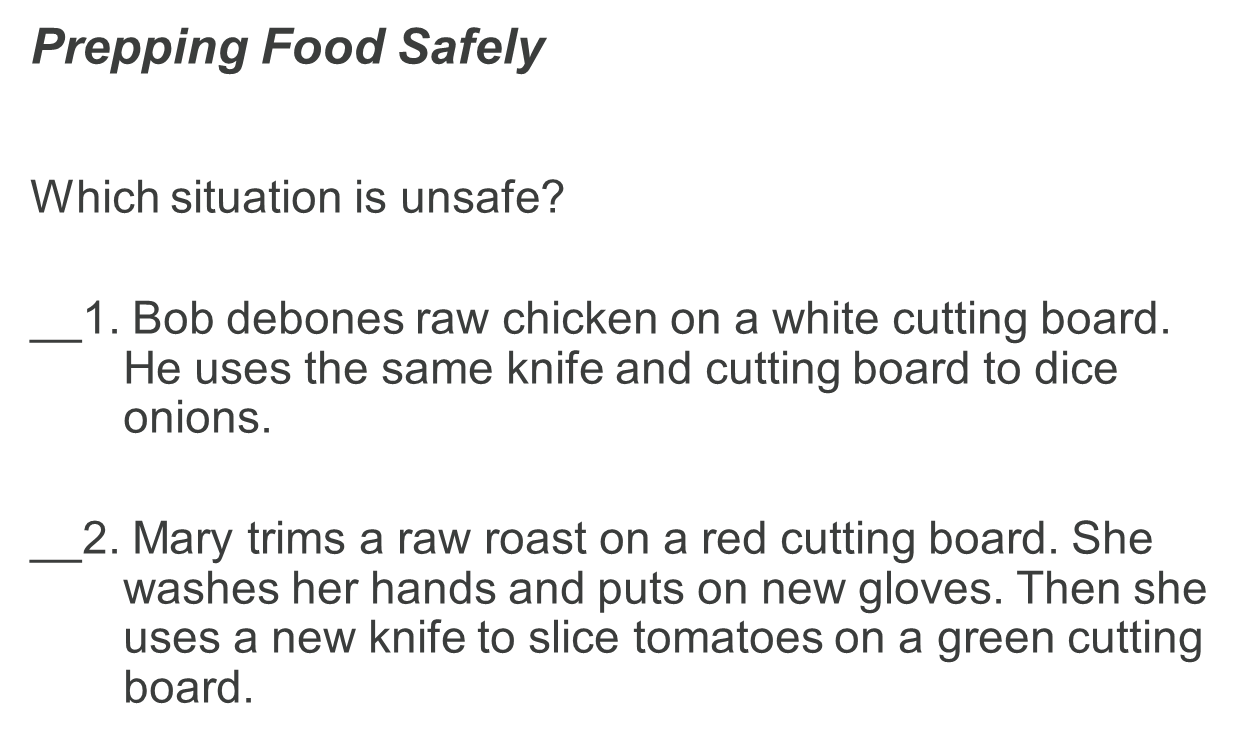 Q14
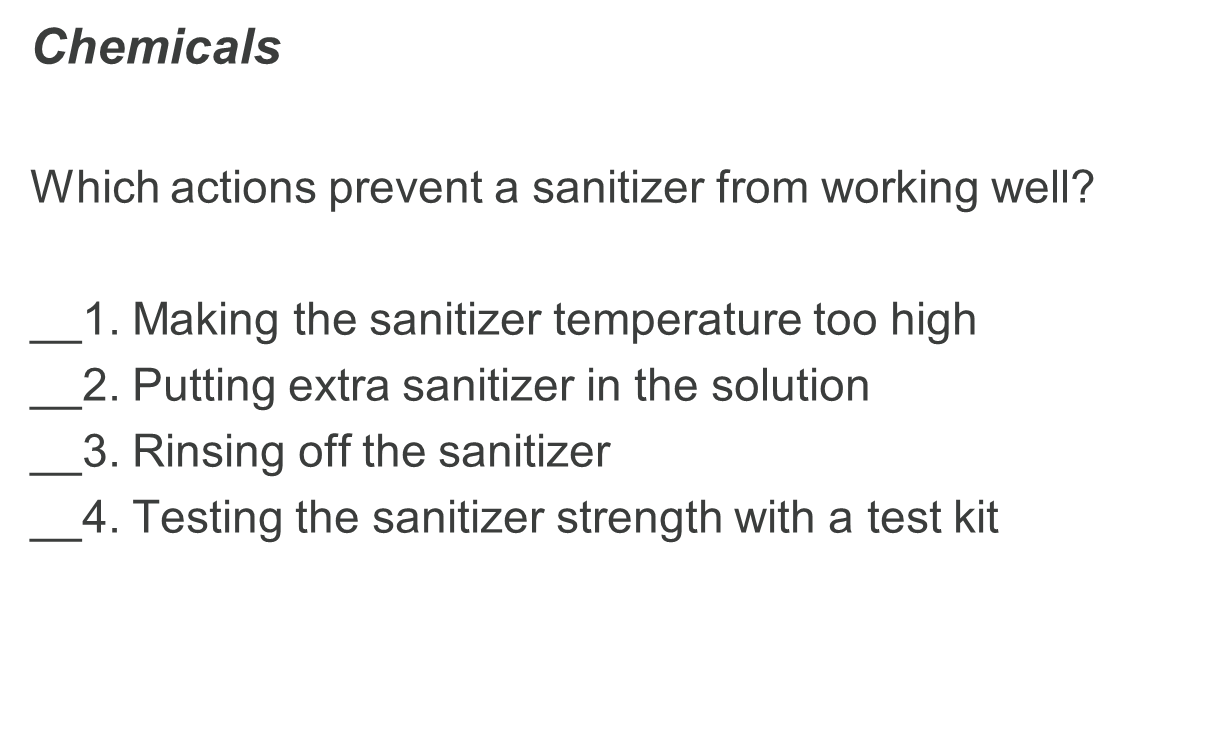 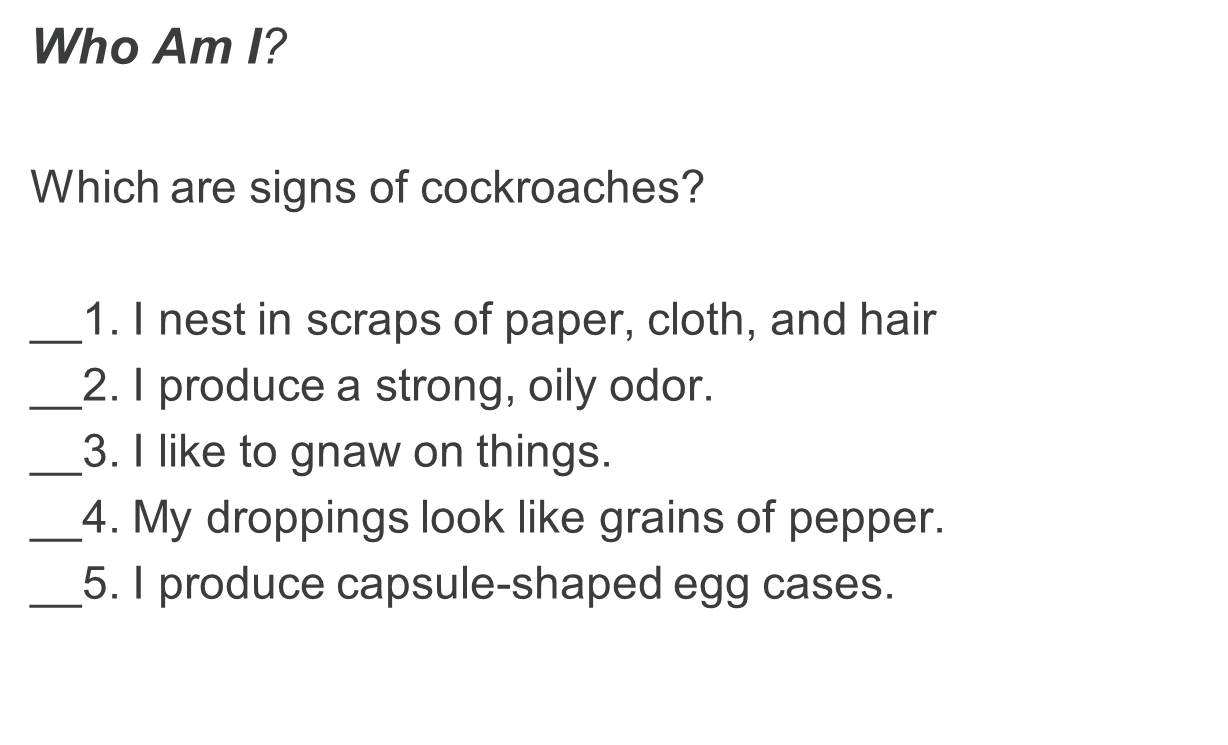 Q15
End of Training Review Answers
Q1- A 
Q2-B
Q3-C
Q4-D
Q5-A,B,D
Q6-B, C, E, F
Q7-B, C
Q8-B, C, D
Q9-D
Q10-D
Q11-A
Q12-2,5,6
Q13-1
Q14-1,2,3
Q15-2,4,5